개정사항 비교표 보기
■ 신용정보활용체제 개정사항 비교표 V4.0
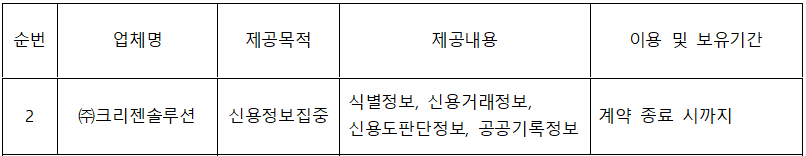